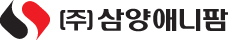 대한민국  최고의 동물용 의약품만을 추구하는 기업
당사는 1975년 설립된 동물용의약품 제조판매업체로서 동물용 주사제, 산제, 액제, 주입제 등을 생산판매하고 있으며, 국내 뿐만 아니라 해외 15개국 이상에 수출하고 있습니다.
6개월 사무직 아르바이트생 모집
■ 지원자격 및 서류
  - 이공계 전공자 우대
  - 서류전형(이력서, 자기소개서) 후 면접

■ 근무환경
  - 근  무  지 : 서울시 은평구 연신내역 근처
  - 근무기간  : 5.29 ~ 12.29(6개월)
  - 근무시간  : 주 5일제
  - 급      여  : 회사 내규에 따름
■ 담당자 : 김성년이사(02-388-2521(내선2401))
               snkim@syap.co.kr